[Speaker Notes: Elisa]
Airgas Town Hall
September 18th, 2024
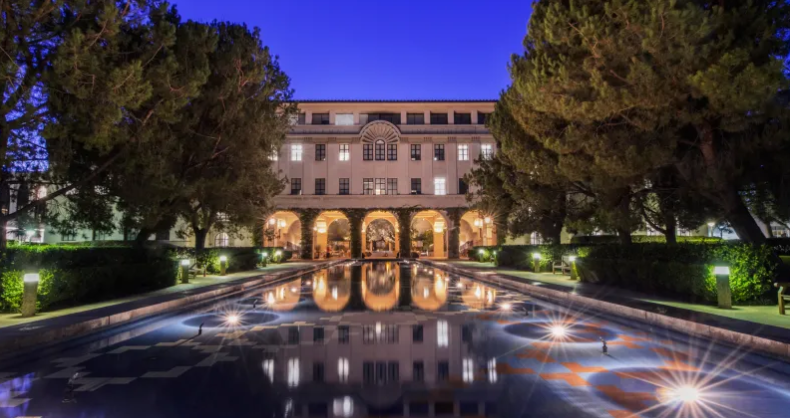 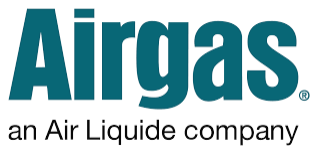 [Speaker Notes: Elisa]
Agenda
Introductions 
Caltech Fun Fact
Airgas Overview 
Airgas – Caltech Cylinder Audit and Lease Program (Airgas)
Ways to Dispute a Lease Invoice 
Airgas/TechMart
Audit Team
Q & A Session
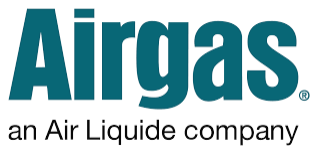 [Speaker Notes: Elisa]
Introductions
Caltech
Monica Marquez, Director, Purchasing Services
Elisa Brink, Contracting Manager 

Airgas
Jessica Spencer, District Manager
Benjamin Gutierrez, Account Manager 
Ananya Kepper, Specialty Gas Representative 
Luis Cervantes, Cylinder Control Manager
Brian McLaughlin, Cylinder Control 
Jill Johnson, Cylinder Control
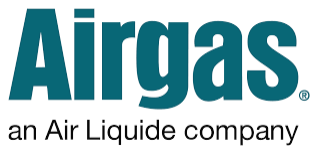 [Speaker Notes: Start off Elisa]
Ben Gutierrez
Ben has been with Airgas 6 years
with experience in both Medical and 
Industrial markets. 

Contact Info:
Phone: 626-681-7335
Email: Benjamin.Gutierrez@airgas.com
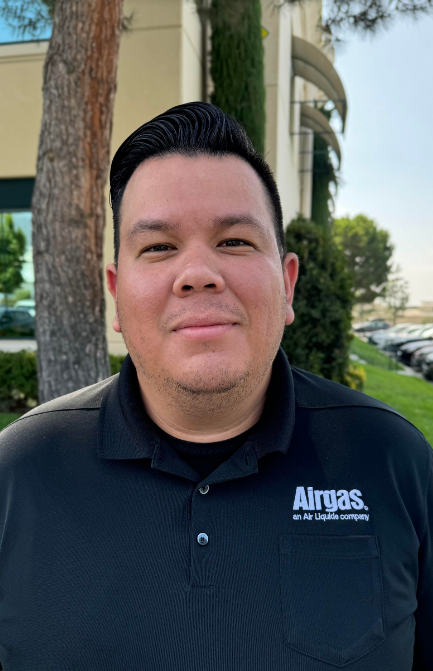 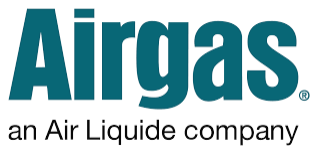 [Speaker Notes: Ben]
Ananya Kepper
Specialty Gas Specialist
Ananya Kepper has her BS in Chemistry from UCSB and has been with Airgas for 1 year.

Contact Info:
Phone: (562) 625-3433
Email: ananya.kepper@airgas.com
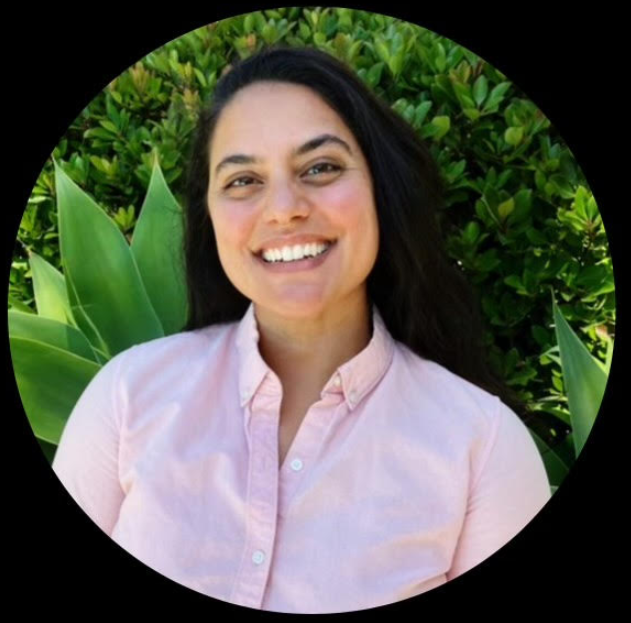 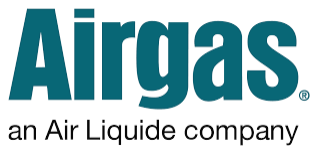 [Speaker Notes: Ananya]
Caltech Fun Fact
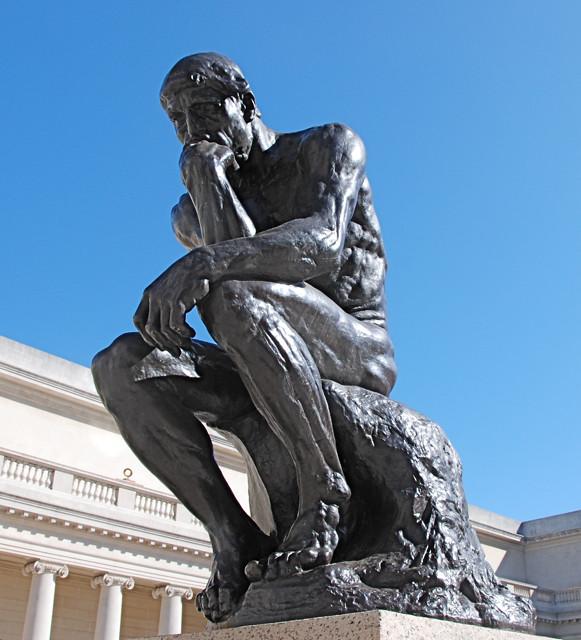 The Thinker:
  Robert Andrews Millikan the “thinker” of Caltech’s founding fathers, won Caltech’s first ever Nobel Prize in 1926 for his work on the photoelectric effect and measurement of an elementary charge
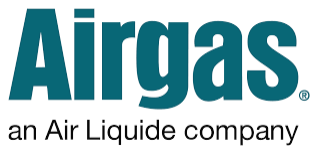 [Speaker Notes: Ananya]
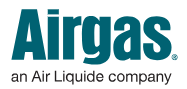 Caltech Cylinder Audit and Lease Program

Jessica Spencer
District Manager

Account Manager
Benjamin Gutierrez 

Specialty Gas Representative
Ananya Kepper
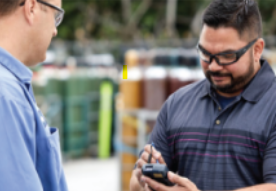 [Speaker Notes: Ben]
Airgas Overview-Unparalleled Distribution Platform
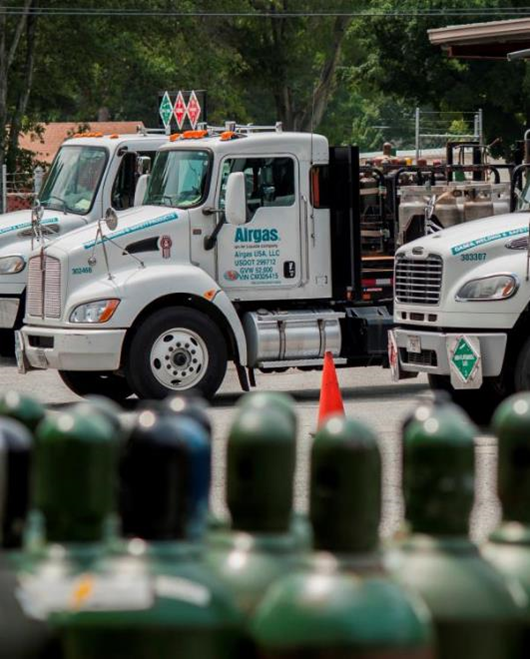 Largest Gases Platform in the U.S. 
Leader in the U.S. gas market
Leading position in U.S. packaged industrial, medical, and specialty gas market
One of the largest producers of bulk atmospheric gases
Leading U.S distributor of welding and safety products and services
Cylinder plant operations: 344 plants nationwide
 ~1.2M industrial cylinders filled per month
 11 Acetylene Plants 
 ~100k Acetylene cylinders filled per month
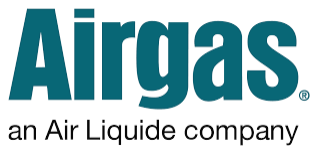 [Speaker Notes: Ben]
Airgas Overview- Full Range of Gas Supply Modes
Enables our customers to optimize their production processes and reduce total costs
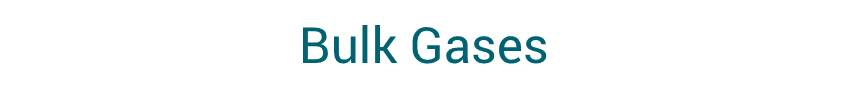 Packaged Gases
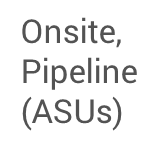 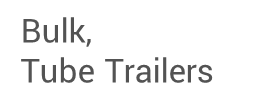 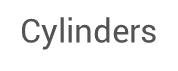 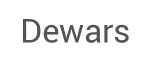 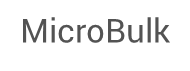 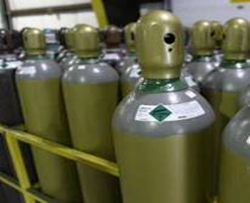 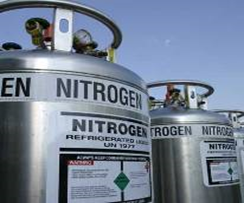 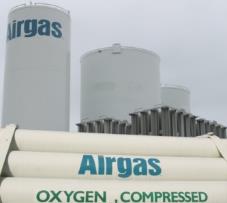 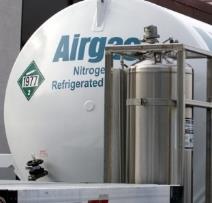 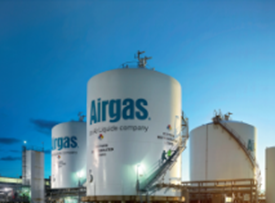 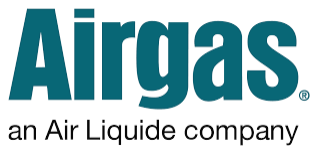 [Speaker Notes: Ben]
Examples of Airgas-owned cylinders vs CIT-owned
Airgas Owned
Caltech Owned
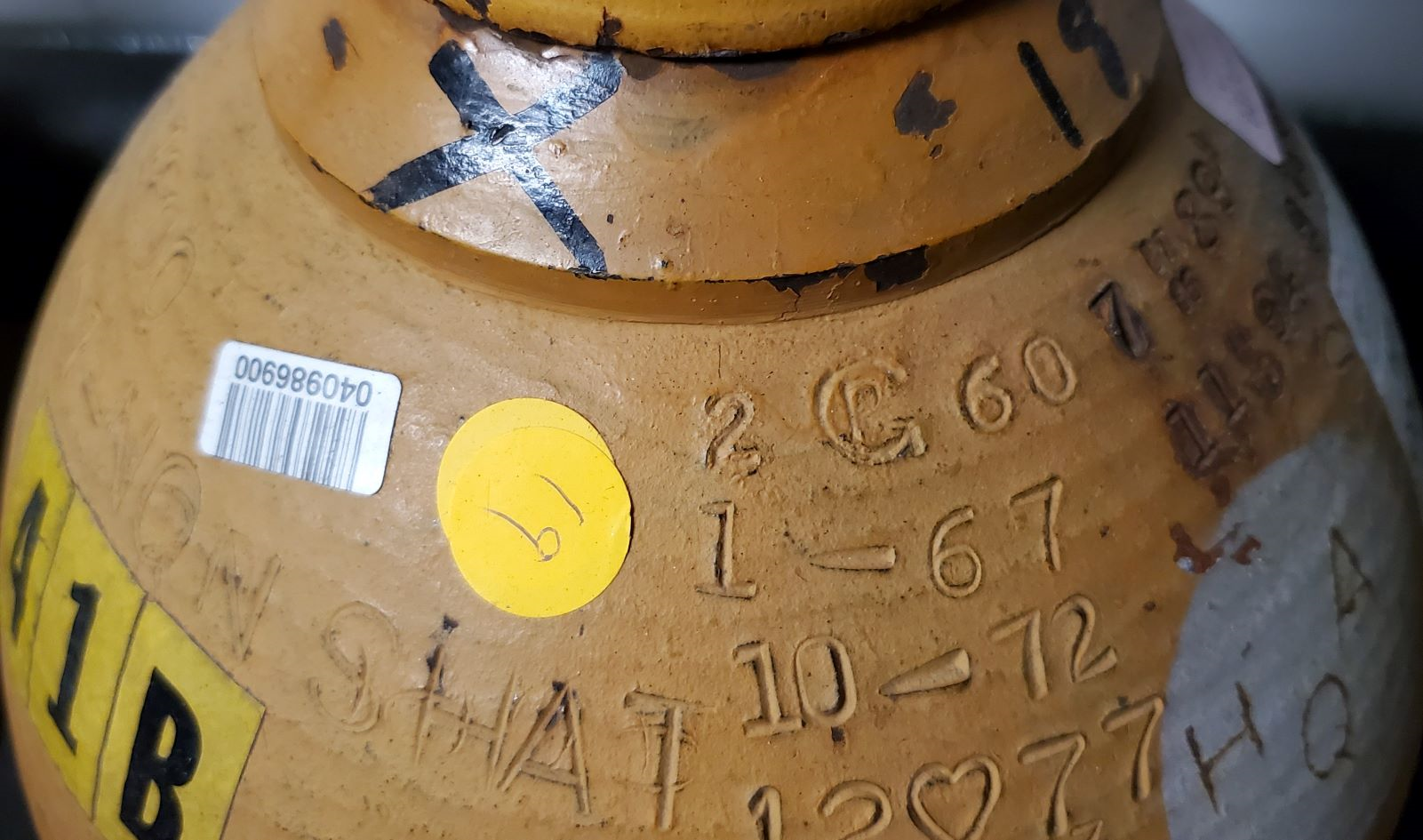 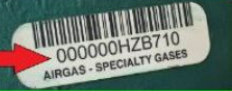 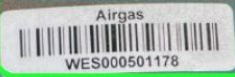 Look for an orange sticker
[Speaker Notes: Ben]
Cylinder Audit Process
Airgas will release the lease invoices on October 1st, 2024
Caltech end users have until October 31st, 2024, to pay these invoices.
If paid by the due date no physical audit will be conducted for the associated Ship-To
If not paid by the due date and no dispute is filed, past-due accounts may be put on credit hold

Anticipated Audit Date
February 18th - 20th, 2025 Day 3 on hold if needed. 
Caltech Purchasing Services will reach out to Ship-To Points of Contact to establish audit “appointments” and require a lab representative be present during the audit
During the Audit
Airgas team will be escorted by Caltech personnel and lab representative to enter the facility and physically record each cylinder on audit count sheets.
Caltech Ship-To Point of Contact (or lab representative) sign off on audit count sheets
Airgas reconciles the cylinder count and revises invoices accordingly
Caltech billed for counted cylinders
Ship-To Points of Contact can pay these lease invoices through a couple of methods (P-Card or TechMart). Be on the lookout next week for simple instructions from Purchasing Services
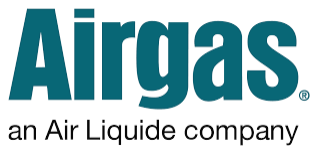 [Speaker Notes: Ananya]
Benefits of the Airgas Lease Program
One-time yearly billing
Audits will be conducted only at labs that have discrepancies or are disputing count 
Relieves lab of monthly rental bills
Unlimited inventory available
Less hassle, less paperwork, more time managed
Tracked by Airgas and Caltech facilities through barcode scanning program 
By lab/by building
100% inventory accuracy
Yearly on-site inventory to ensure correct billing
Airgas and Caltech work together to perform audits on only the labs that have invoice discrepancies
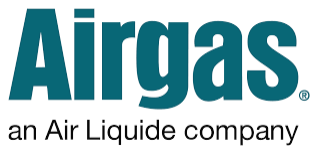 [Speaker Notes: Ananya]
Lease Rates Made Simple
Each industrial gas cylinder will be assigned an annual cost of $60.17 per year / $.16 cents per day
Each specialty gas cylinder will be assigned an annual cost of $102.09 / $.28 cents per day 
Cylinder lease invoices will need to be paid by 10/31/2024, to avoid a physical audit. If original invoices are disputed, new invoices generated after the in-person audit must be paid by their due date
Invoices will be accessible via the Airgas TechMart Punch-Out
Airgas will monitor cylinder balances to ensure the amount of cylinders on hand is within 10% of the invoiced quantity
Accounts with more than a 10% increase in cylinders on hand with have their annual rates reassessed
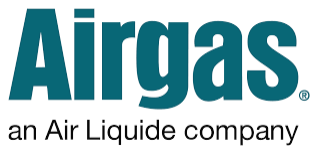 [Speaker Notes: Ananya]
Ways to Dispute an Invoice with Airgas
Email: 
Benjamin Gutierrez, Account Manager
Ananya Kepper, Specialty Gas Specialist 

Call: 
Benjamin Gutierrez, Account Manager
Ananya Kepper, Specialty Gas Specialist 

In Person Visit: 
Benjamin and Ananya are on campus on Wednesday mornings, they will be
able to address the dispute
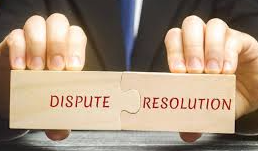 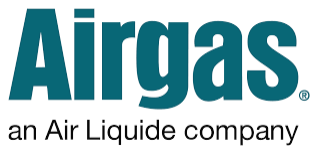 [Speaker Notes: Ben]
Airgas Lease Invoice Example
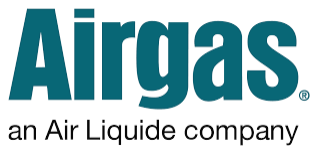 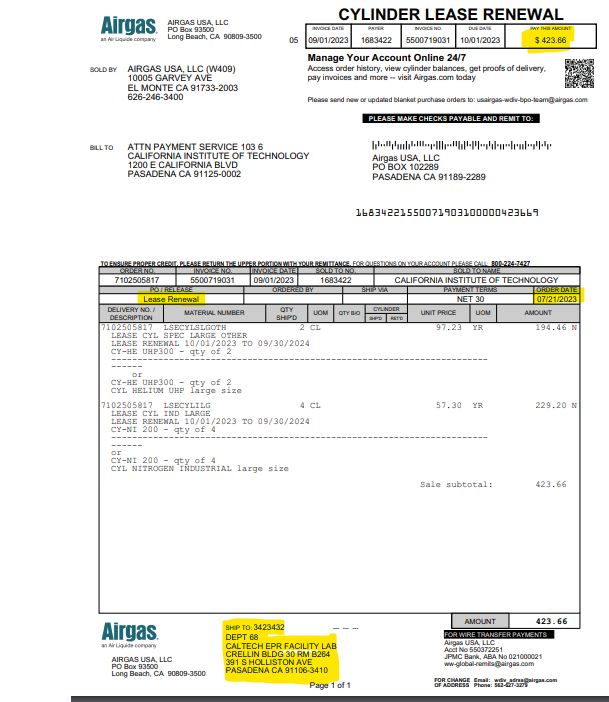 Amount Due



Order Date is an internal Airgas date 



Cylinder Quantities



Department Code, Lab Name, and Cylinder Location Details
[Speaker Notes: Ben]
How to log into Airgas punch out to retrieve cylinder invoices
Log into TechMart, through access.caltech.edu
Click on the Airgas punchout
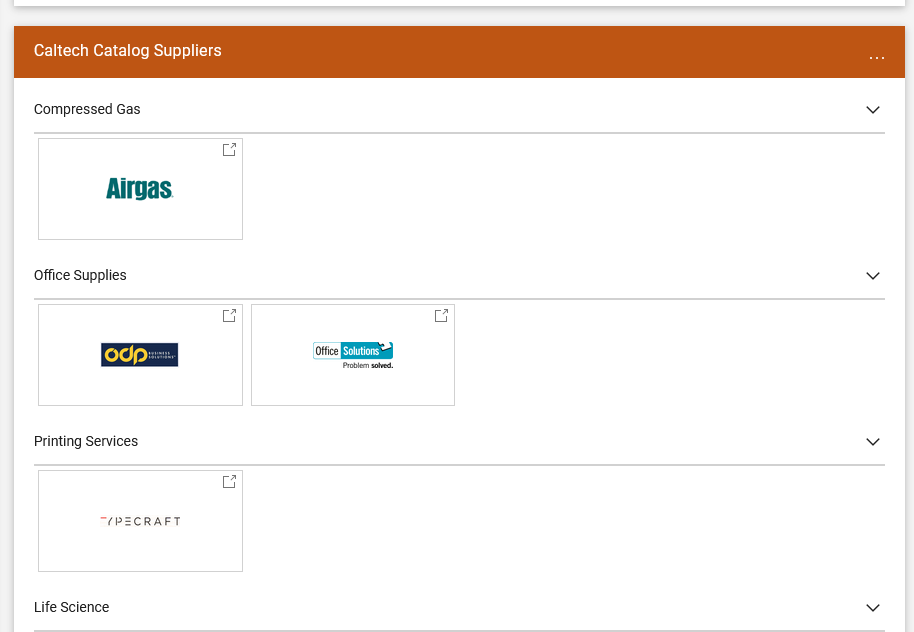 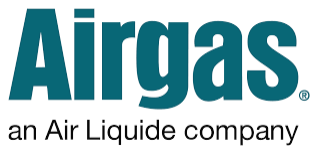 [Speaker Notes: Elisa]
How to log into Airgas punch out to retrieve cylinder invoices, cont…
Begin with entering the Ship-To account number and then click Search
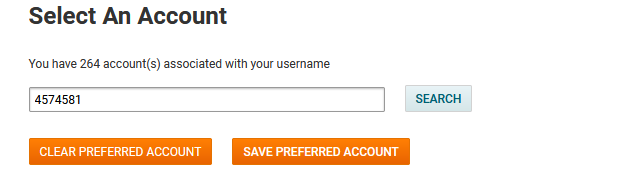 Once located, click on link to view profile for your specific account
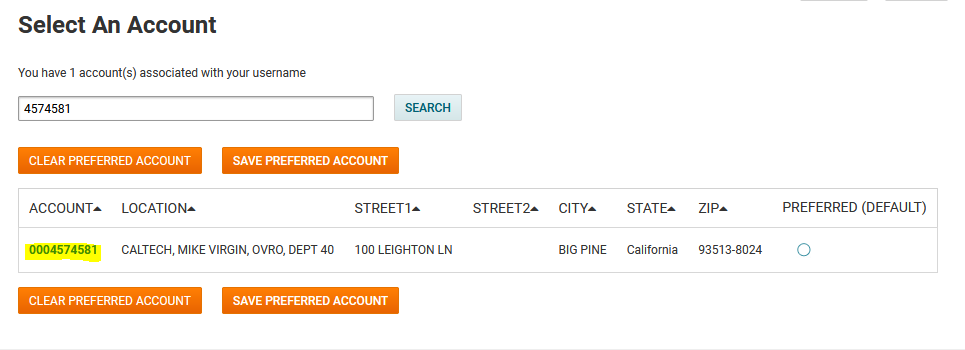 [Speaker Notes: Elisa]
How to log into Airgas punch out to retrieve cylinder invoices, cont…
Click on the “Invoice” link, then “Invoice History”
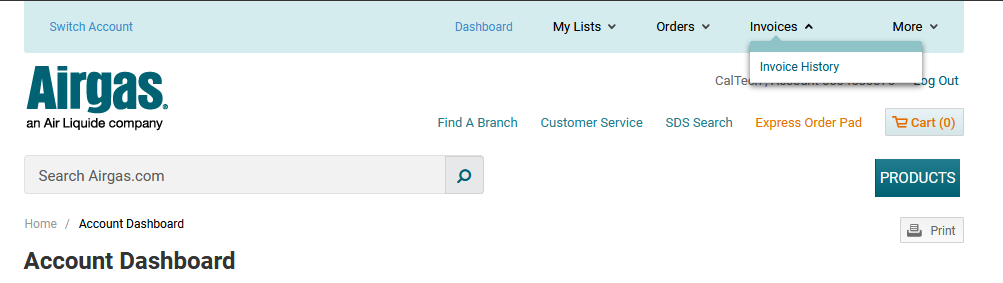 [Speaker Notes: Elisa]
How to log into Airgas punch out to retrieve cylinder invoices, cont…
- The view below will show that Ship-To’s open invoices
- Look for the invoice that has a PO No. of “Lease Renewal” 
- Click on the 3 dots next to the invoice number
- Select “Get Invoice (PDF)”
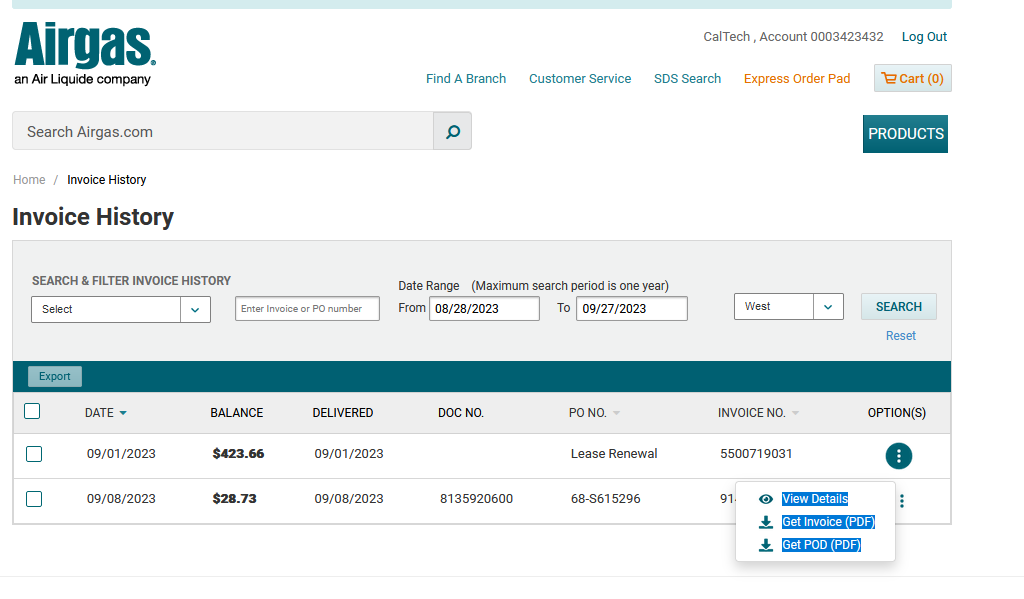 [Speaker Notes: Elisa]
Airgas Points of Contact
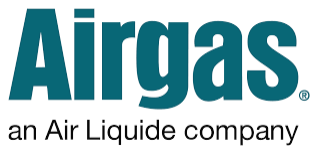 Account Manager
Benjamin Gutierrez 
626-681-7335
benjamin.gutierrez@airgas.com

Specialty Gas Specialist 
Ananya Kepper 
562-625-3433
ananya.kepper@airgas.com

District Manager
Jessica Spencer-Scothorn
(626) 712-4030
jessica.spencer@airgas.com

Credit and Collections
Felicia Perrie
(562) 766-2085
felicia.perrie@airgas.com
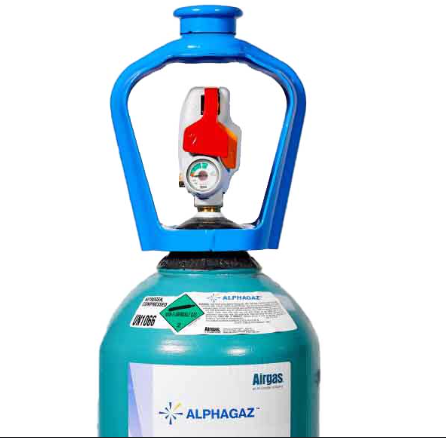 [Speaker Notes: Jessica]
Audit Contact Team
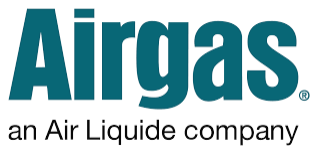 [Speaker Notes: Elisa]
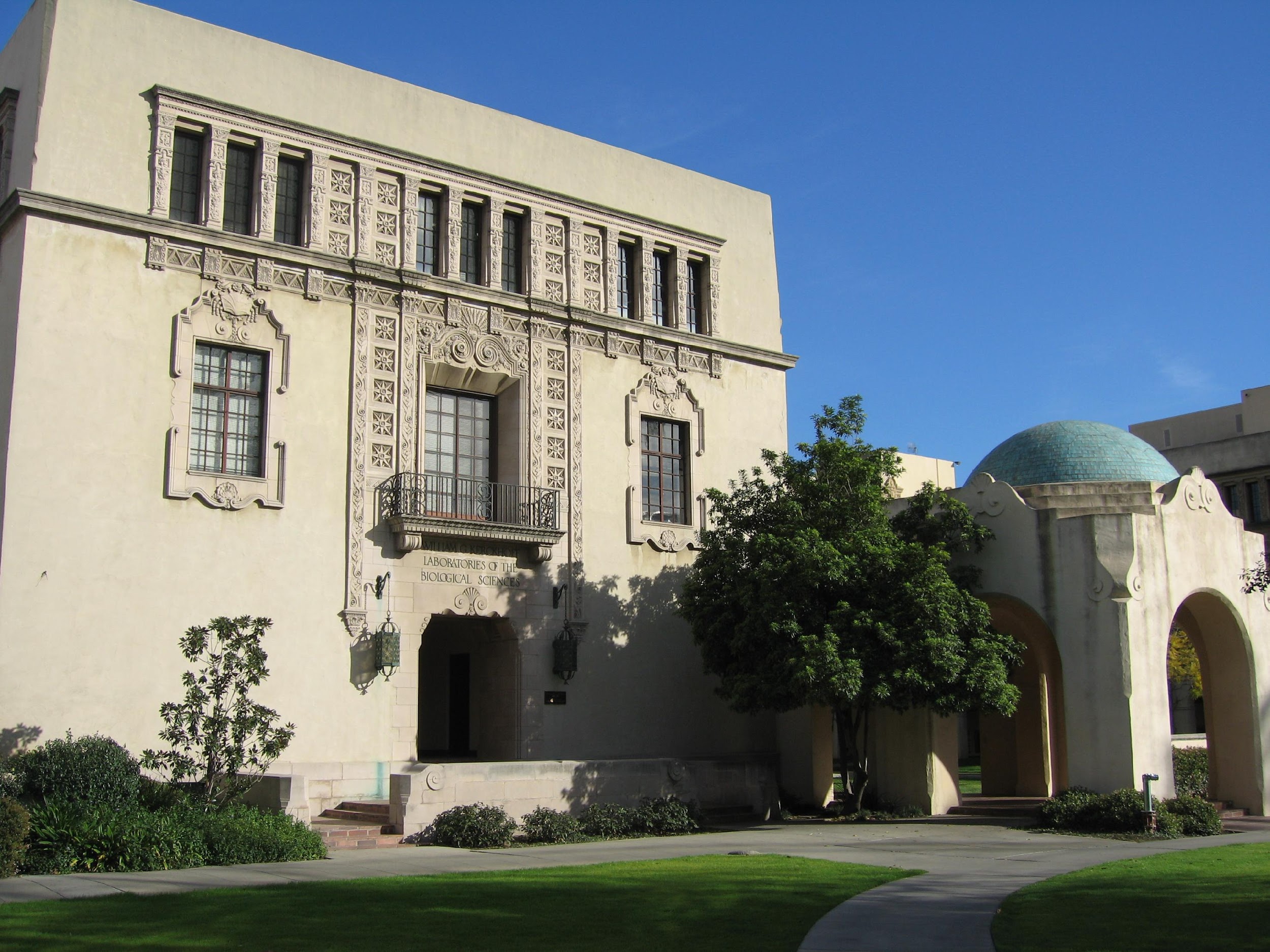 Q & A
Session
[Speaker Notes: Elisa]